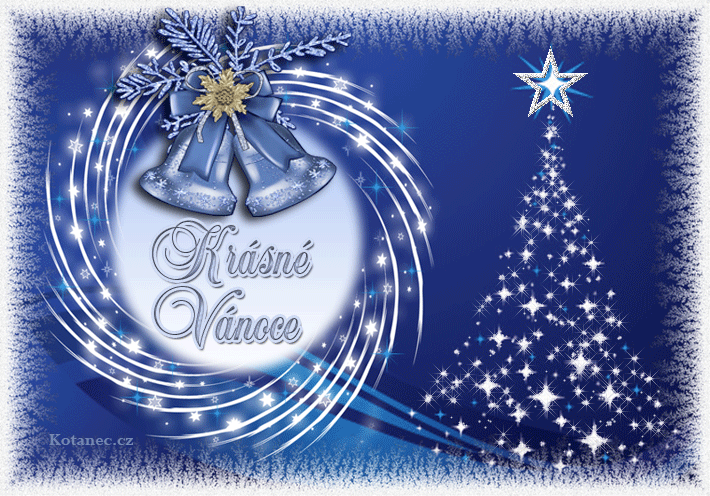 B
Krásné Vánoce Přeje Viktor
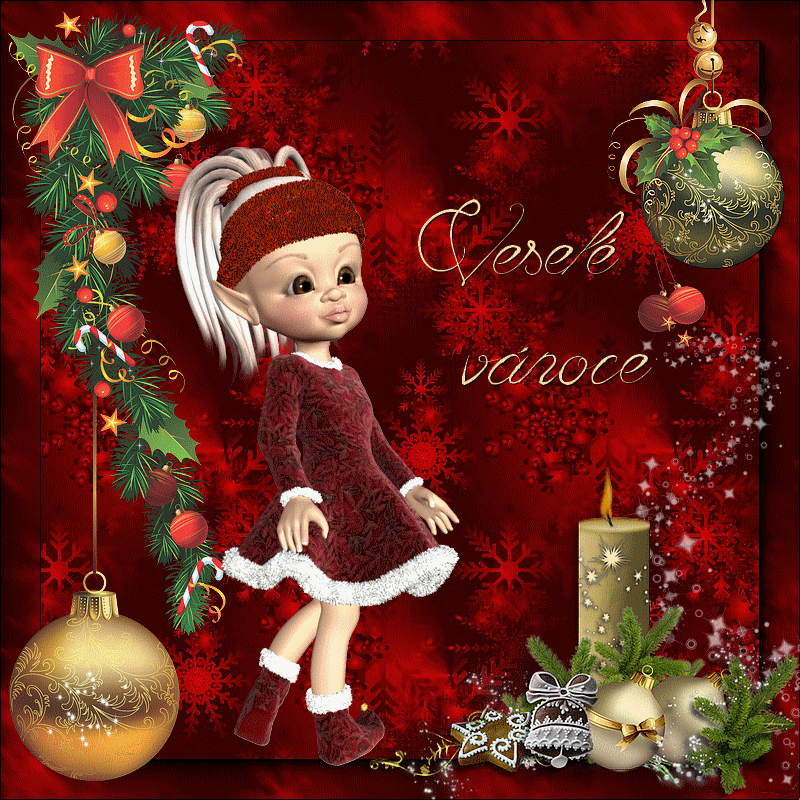 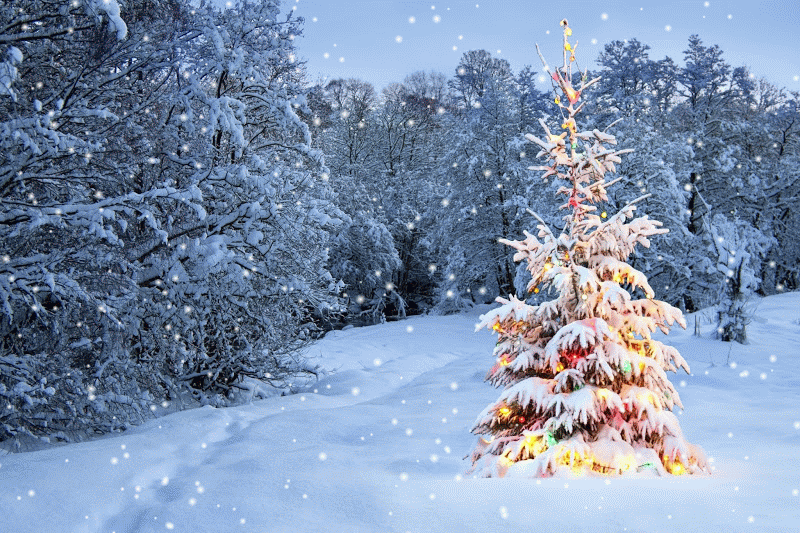 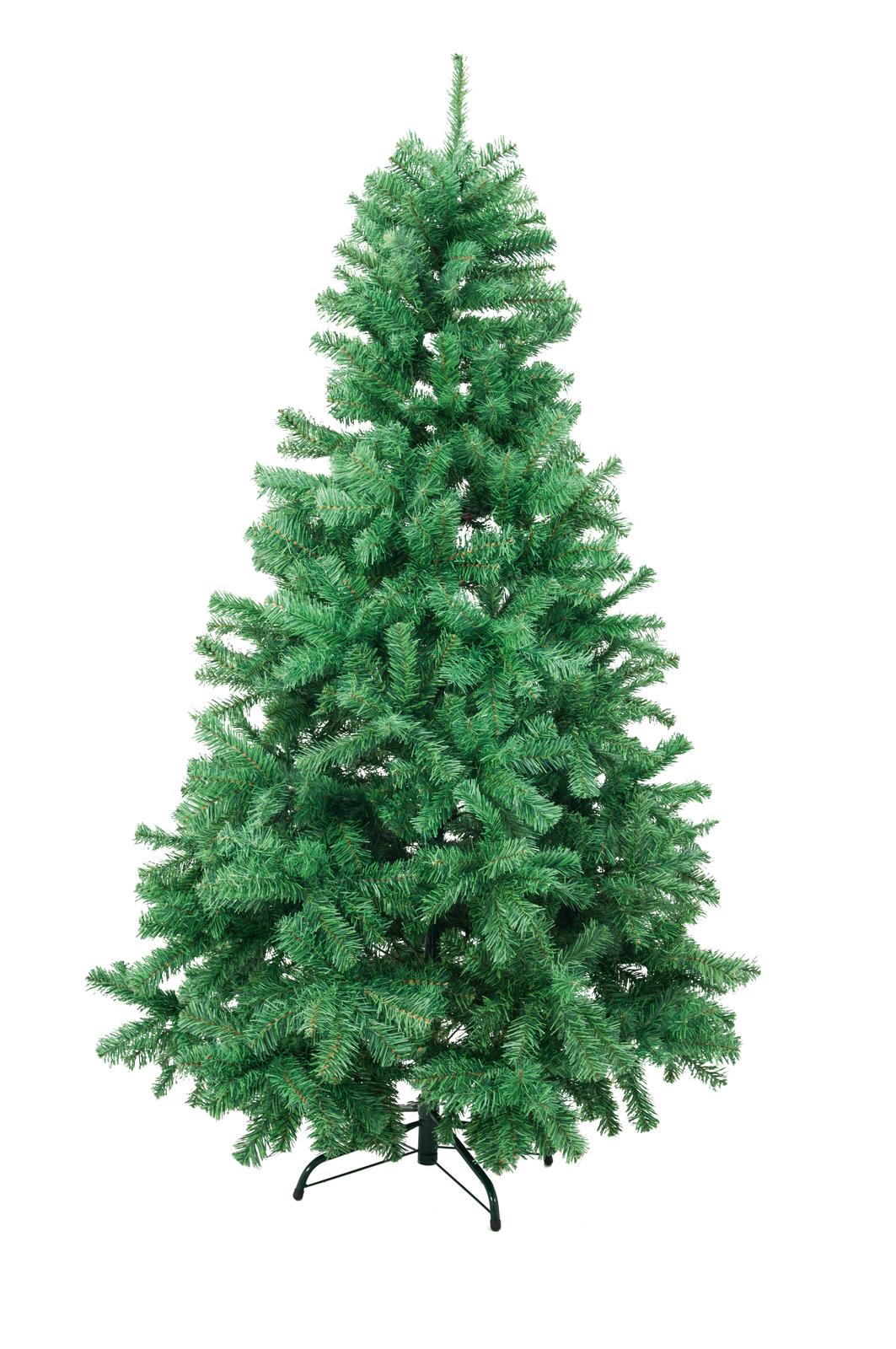 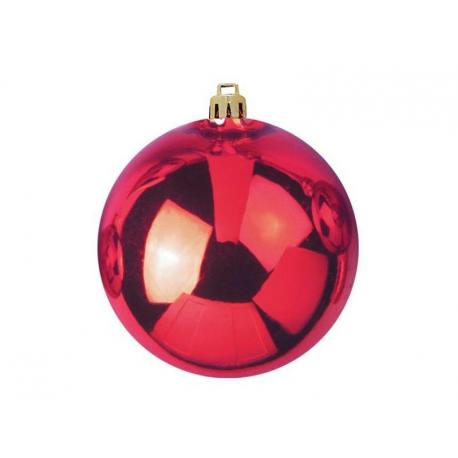